Data stream
Unbounded Table
new data in the 
data stream
 = 
new rows appended 
to an unbounded table
Data stream as an unbounded table
Trigger: every 1 sec
1
2
3
Time
data upto t=1
data upto t=2
data up
to t=3
Input
Query
Result
result up to t=1
result up to t=2
result up to t=3
Output
complete mode
Programming Model for Structured Streaming
nc
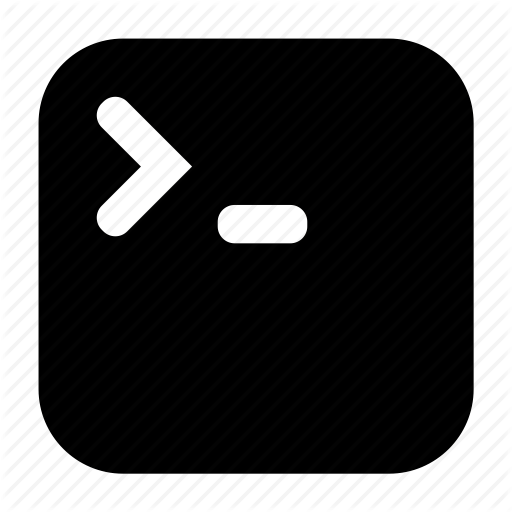 1
2
3
Time
Input
Unbounded table of all input
data upto t=1
data upto t=2
data up
to t=3
word count query
result up to t=1
result up to t=2
Result
Table of word counts
result up to t=3
Output
Complete Mode
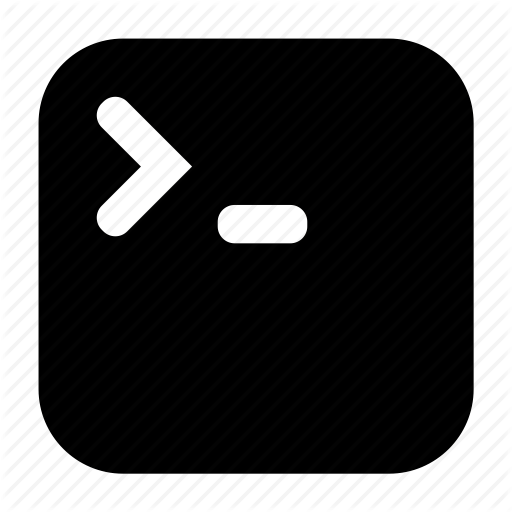 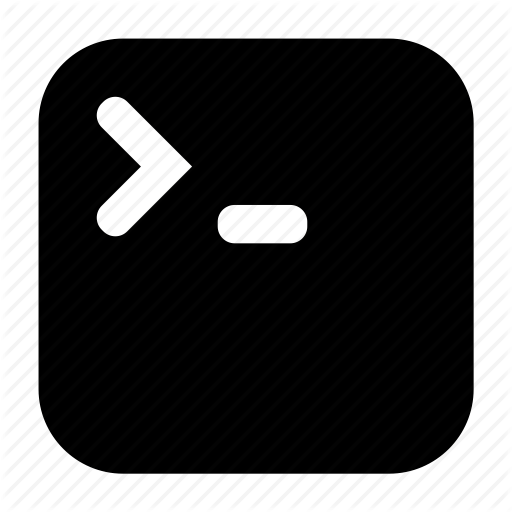 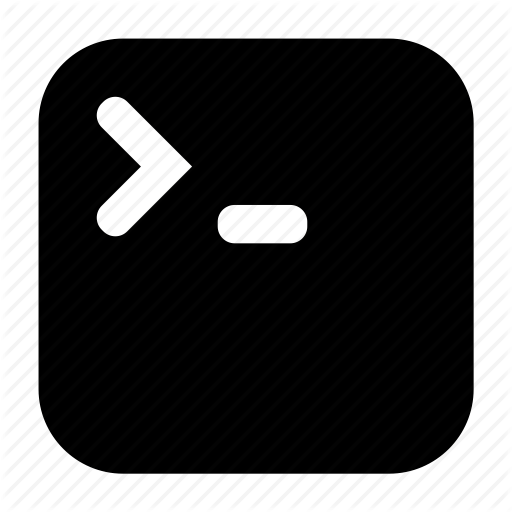 print all the counts to console
Model of the Quick Example
Input Stream
12:05
12:10
12:15
12:00
Time
Result Tables
after 5 minute triggers
counts incremented for windows
12:00 - 12:10 and 12:05 - 12:15
counts incremented for windows
12:05 - 12:15 and 12:10 - 12:20
Windowed Grouped Aggregation
with 10 min windows, sliding every 5 mins
late data that was generated at 12:04 but arrived at 12:11
Input Stream
12:05
12:10
12:15
12:00
Time
Result Tables
after 5 minute triggers
counts incremented only for 
window 12:00 - 12:10
Late data handling in 
Windowed Grouped Aggregation